Франсуа Буше
Франсуа Буше можно назвать одним из самых ярких художников рококо. Главной темой его творчества было удовольствие, наслаждение прелестями жизни, ее идиллическое восприятие. Карьера художника была блестящей. Он родился в Париже и первые уроки живописи брал у отца, затем работал иллюстратором в мастерской Ф. Лемуана и сохранил любовь к книжной графике на всю жизнь. В 1734 Буше получил звание академика, затем профессора и стал директором Академии. Он работал для трех королевских мануфактур (Бове, Гобеленов и Севра), оформлял театральные постановки, выполнял декоративные работы для королевских дворцов, другие королевские заказы, многие из которых получал благодаря покровительству мадам де Помпадур. В 1765 Буше стал первым художником короля. Его живопись вызывала восхищение, но в то же время в его адрес звучали резкие отклики, обвинения во фривольности. Вне зависимости от оценки творчества художника его произведения - гимн удовольствию, плотскому наслаждению, но облагороженно-возвышенному, поэтизированному. Произведения Буше полны света и воздуха, чувственности и легкой загадочной иронии, наполнены ощущением неги и наслаждения.
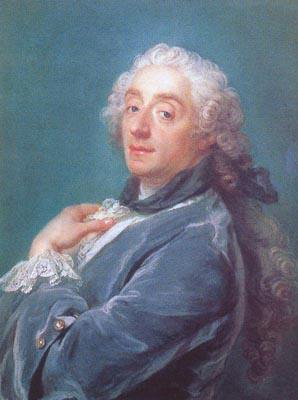 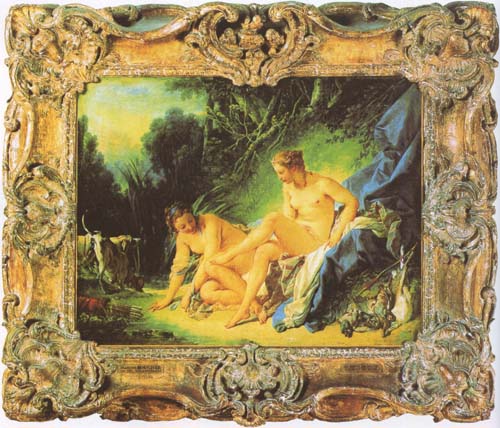 Диана после купания
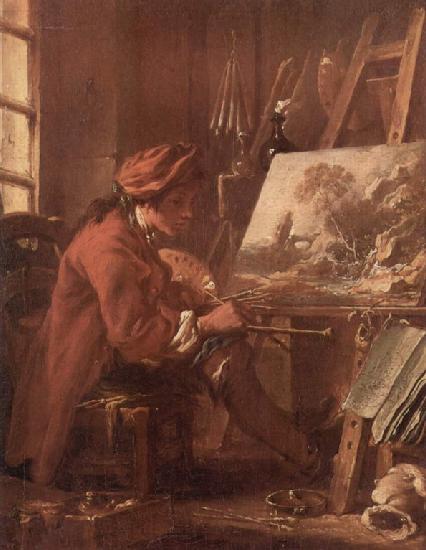 Художник в мастерской. 
Автопрортрет.
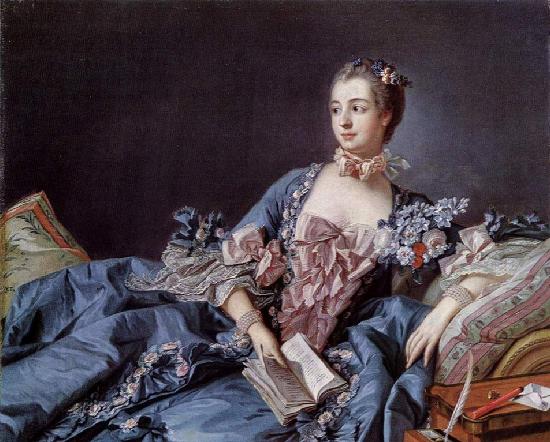 Мадам Помпадур
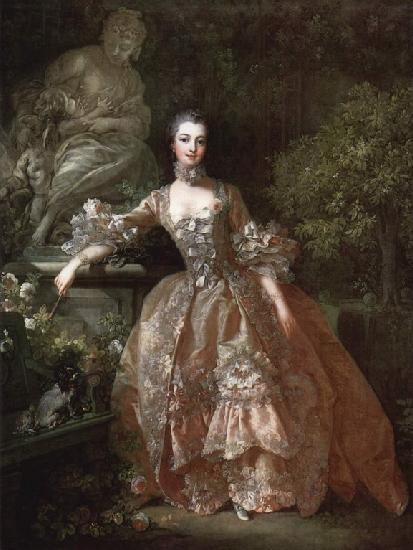 Мадам Помпадур
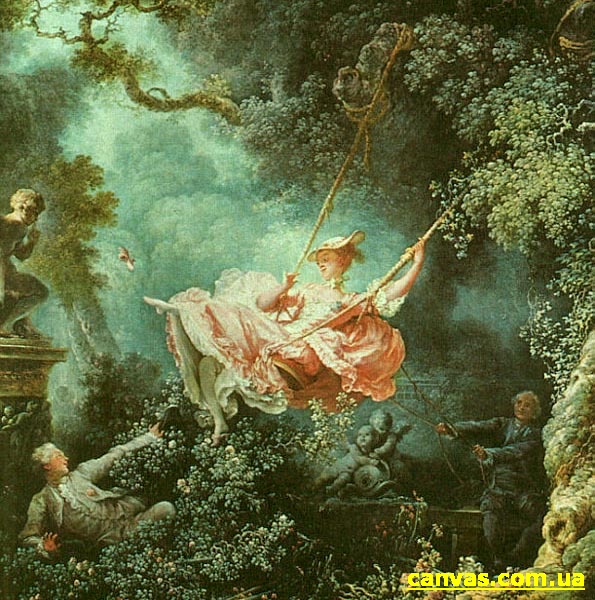 Качели
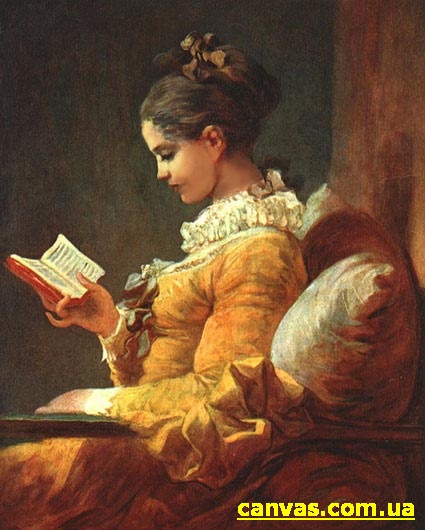 Читающая
 молодая женщина
С кризисом эстетики рококо в живопись Франции мощно вливаются идеи просветительского реализма.
Жан Батист Симеон Шарден
Великим среди равных в этом направлении можно назвать Жан Батиста Симеона Шардена (1699—1779).
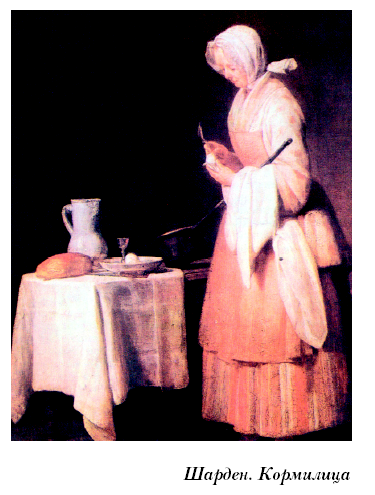 Жан Батист Грёз
О младшем современнике Шардена, живописце Жане Батисте Грёзе (1725—1805) Дидро
сказал: «Вот поистине мой художник». Просветитель посвятил Грёзу многие страницы своих
«Салонов», оценив в его творчестве чувствительность и склонность к морализации, столь
близкие идеалам самого энциклопедиста. Идеализация благородных чувств стала главной темой творчества Грёза.
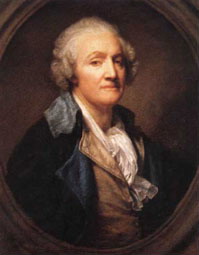 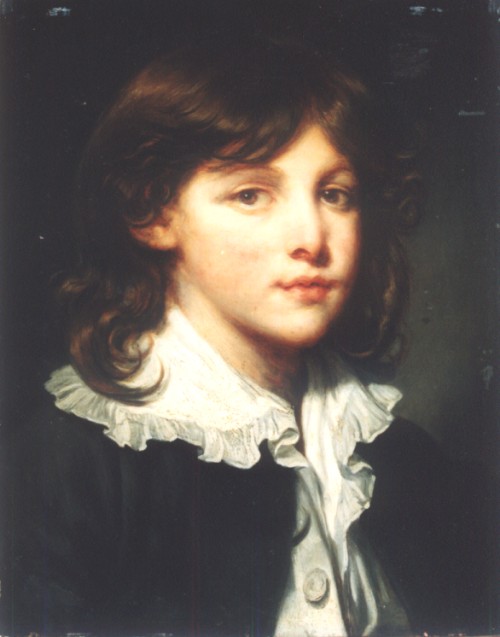 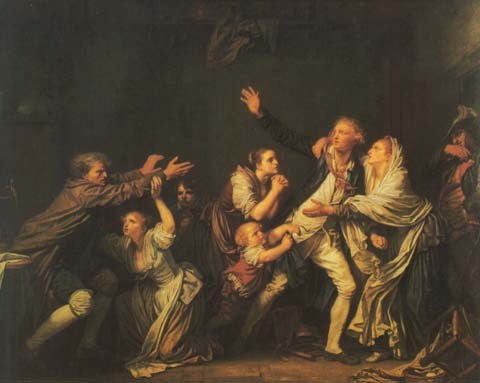 Отцовское проклятие 1778. Лувр, Париж.
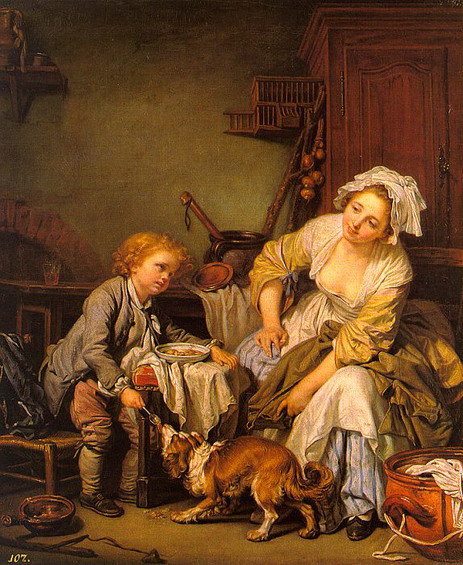 Балованное дитя
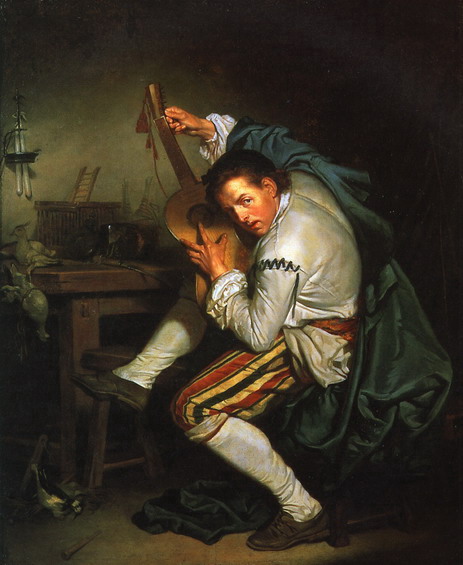 Гитарист
Характерные черты классицизма:
«образцовый», эпоха Просвещения
подчинение разуму, идеализация героических образов
ясность, прямота и простота
сдержанность, спокойствие в эмоциях
достоинство и рационализм в поступках
соблюдение правил и порядка
Никола Пуссен
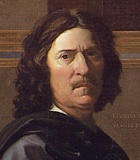 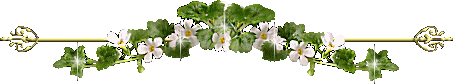 (1594-1665)
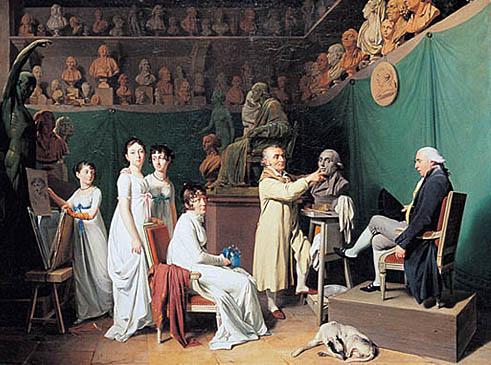 В мастерской скульптора
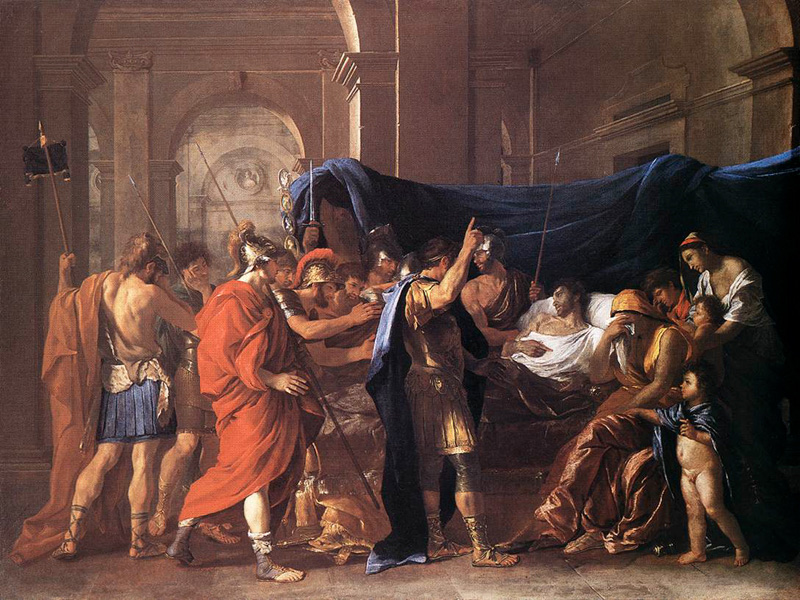 Смерть Германиуса
Жан-Антуан Гудон
Революционный дух Франции полнее и объективнее многих выразил Жан Антуан Гудон (1741—1828), творец скульптурных портретов философов, ученых, борцов за свободу, политических деятелей. Он прославился своим умением воспроизводить не только внешний облик модели, но и ее скрытый психологический мир.
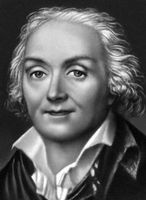 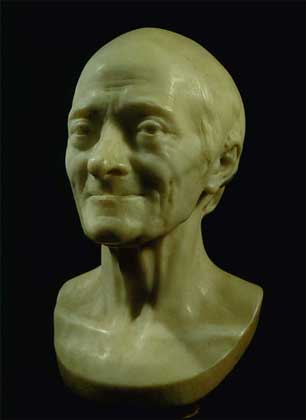 Вольтер
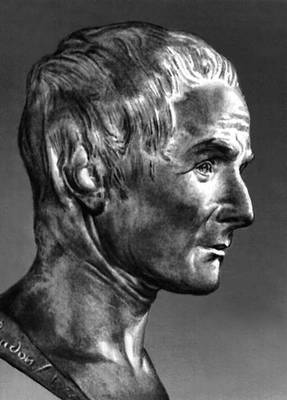 Жан Жак Руссо
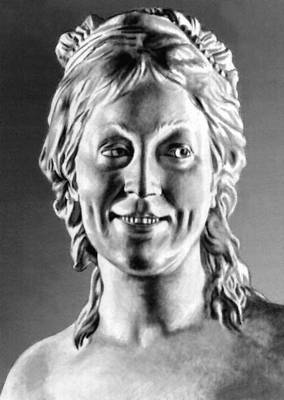 Портрет жены
Высшие достижения английской живописи были связаны не
с политической сатирой. Жанр парадного портрета — вот та сфера, где наиболее полно раскрылся талант выдающихся английских живописцев —
Джошуа Рейнолдса (1723—1792) и Томаса Гейнсборо (1727—1788).
Рейнольдс, Джошуа
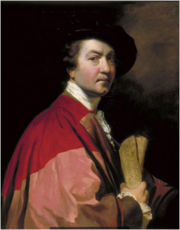 Сэр Джошуа Рейнольдс (Joshua Reynolds,1723-1792) — знаменитый английский исторический и портретный;живописец. Теоретик искусства. Представитель английской школы портретной живописи XVIII в. Первый президент Королевской Академии художеств, член лондонского королевского общества.
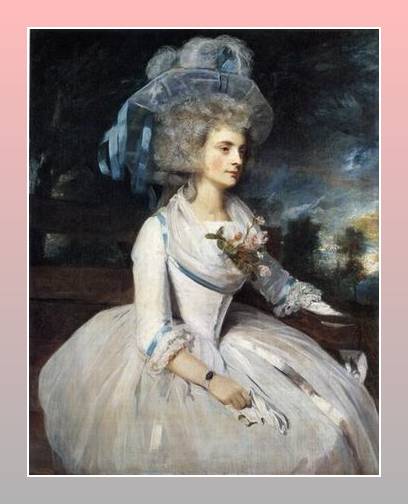 Lady Skipwith
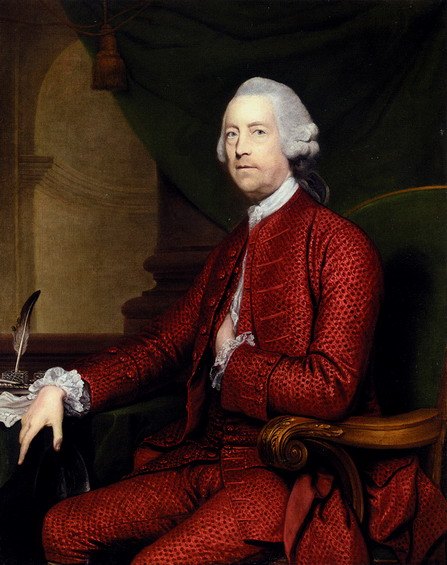 Портрет Джона Симпсона
Томас Гейнсборо
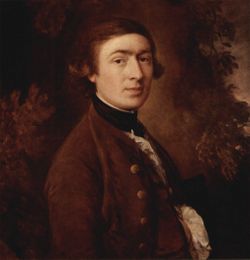 1727, Садбери, Суффолк — 1788, Лондон. Английский живописец и график, крупнейший мастер национальной школы живописи. Родился в семье торговца сукном. Рано проявившийся талант сформировался очень быстро. Начав с лепки мелких фигурок животных, в 10 лет уже писал пейзажи. Около 1740 приехал в Лондон, где занимался в студиях различных художников, не получив в итоге систематического образования. Возможно, одним из его учителей был Г. Гравело. Приблизительно в это время начал писать портреты.
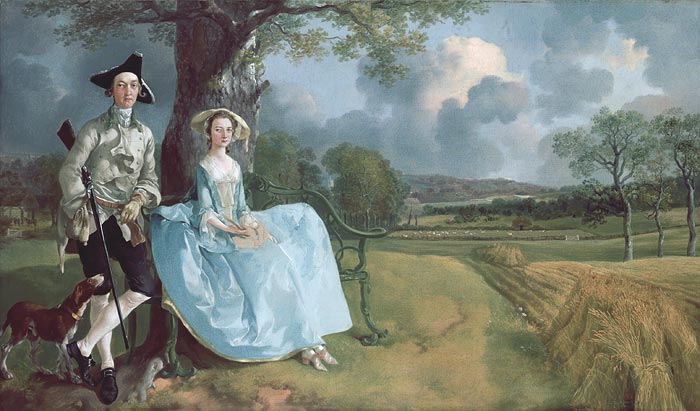 Чета Эндрюс
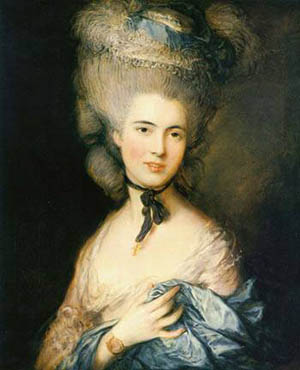 Портрет герцогини
 де Бофор.
Жак Луи Давид
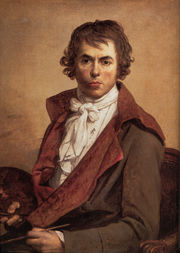 На пороге кровавых событий Великой французской революции в живописи заблистало новое имя — Жак Луи Давид (1748—1825). Приверженец классицизма, он отдал весь своей недюжинный дар воплощению идеалов революционного преобразования мира. Обратим внимание: именно
Давиду удалось органично соединить в своем творчестве античные традиции, эстетику классицизма и доктрины революции, что позволило историкам окрестить его стиль как «революционный классицизм».
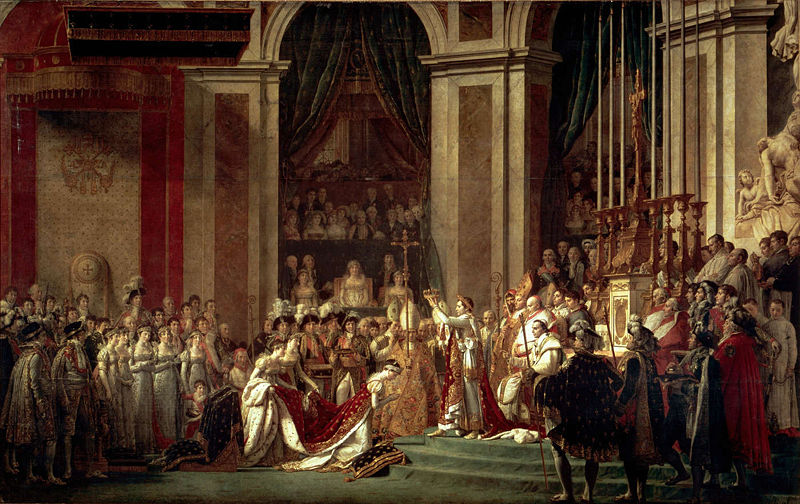 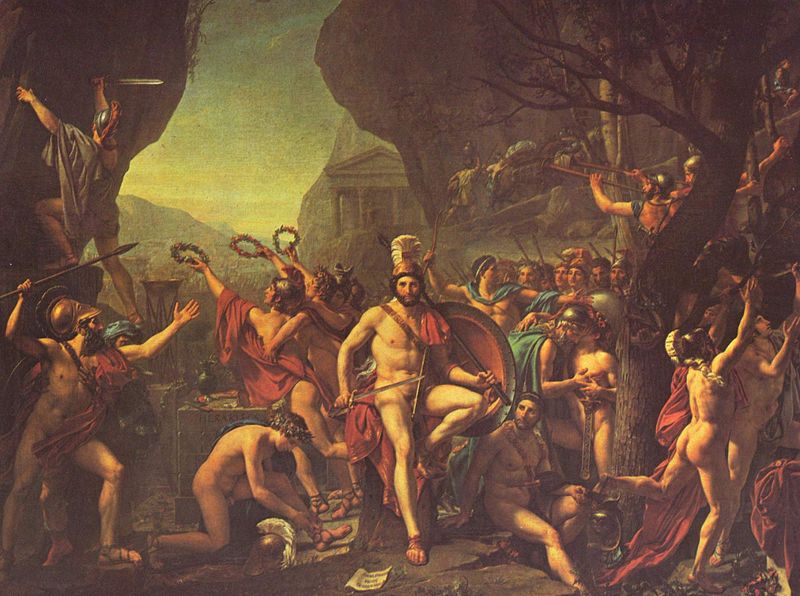 Леонид в Фермопилах
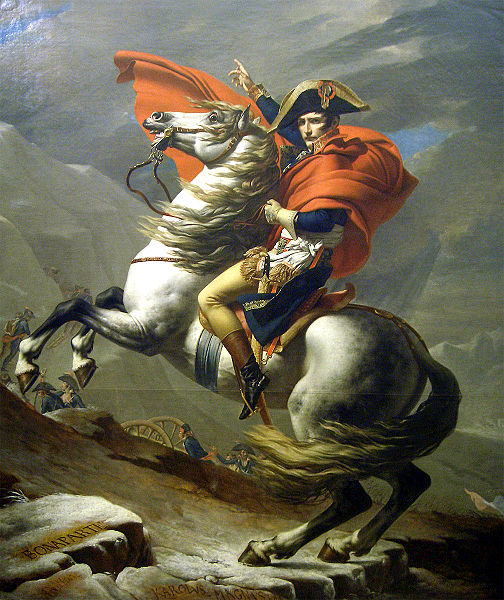 Наполеон на перевале
 Сен-Бернар
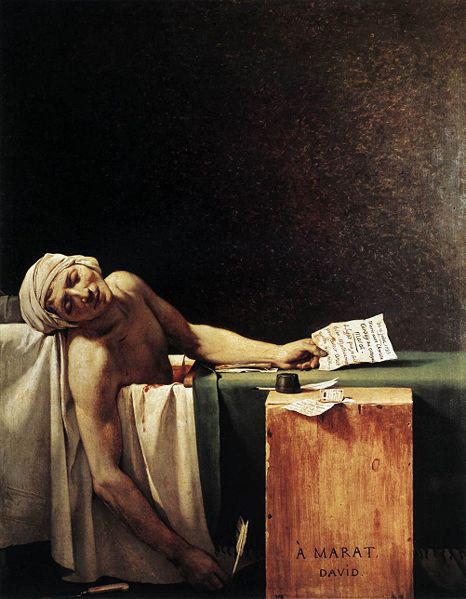 Смерть  Марата
Просветительское движение, имея общие основные принципы, развивалось в разных странах не одинаково. Становление Просвещения в каждом государстве было связано с его политическими, социальными и экономическими условиями, а также с национальными особенностями.
Домашнее задание:
1. Почему XVIII столетие называют «веком разума и просвещения»? Вспомните слова Вольтера, призвавшего народ
«раздавить гадину», т. е. церковь. Какие духовные ценности предлагали просветители взамен религиозных? К каким результатам пришло французское Просвещение?
Противоречит ли сегодня просветительский призыв к
свободе, равенству и братству христианским заповедям?
2. В чем особенность стиля рококо? К каким идеалам стремились художники в русле этого стиля? Расскажите о творчестве Ватто.
3. Соответствуют ли установкам «галантного века» работы Буше и Фрагонара?
4. Расскажите о классицизме в искусстве Франции и Англии XVIII в.
 5. Расскажите о творчестве композиторов Венской классической школы — Глюка, Гайдна, Моцарта и Бетховена.